Le présent
Séances 8 et 9
Je révise les verbes
Matériel dont vous allez avoir besoin
Cahier du jour
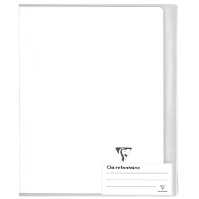 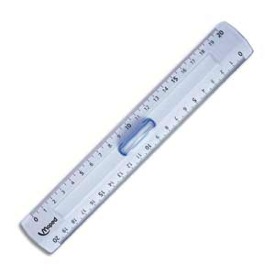 Règle
Crayon à papier
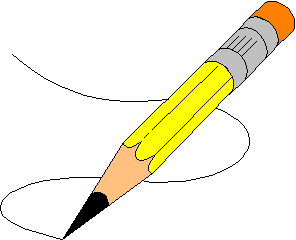 Stylo bleu, vert, rouge
Ardoise
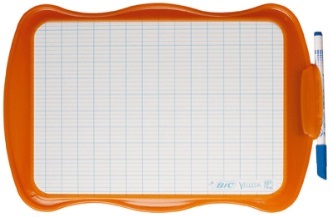 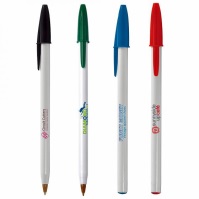 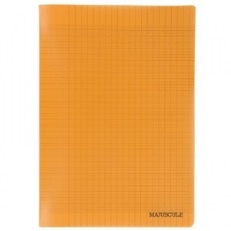 Cahier d’entrainement
http://j-ai-reve-que.eklablog.fr/
Flash conjug
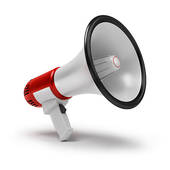 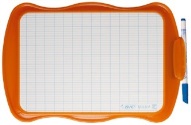 Je finis
Finir (je)
Ils ont
Avoir (Ils)
Nous faisons
Faire (nous)
Je Prends
Prendre (je)
Nous Voyons
Voir (Nous)
Nous lançons
Lancer (Nous)
Inscrit sur son ardoise combien tu as de verbes justes
~
Exercice 1 : Mets les phrases au pluriel (je devient nous …)
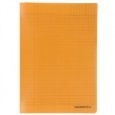 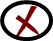 ~
atterrissent
L’avion atterrit  Les avions ……………………………
J’applaudis les clowns.  Nous ……………………………… les clowns.
Il voit mal  Ils ……………………mal .
Je ranges la table  Nous …………………………. La table.
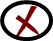 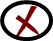 applaudissons
voient
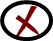 rangeons
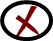 ~
Exercice 2 : Ajoute le bon pronom personnel
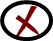 ~
a) ………… voyagent beaucoup.
b) ……… prends un plat. 
c) ………… veux un gâteau.
d) ……… finissons notre repas.
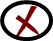 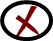 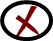 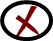 ~
Exercice bonus : Conjugue les verbes suivants à toutes les personnes.
~
Jouer :……………………………………………………………………………………………………
Dire : ……………………………………………………………………………………………………..
Remplir : ………………………………………………………………………………………………
Flash conjug
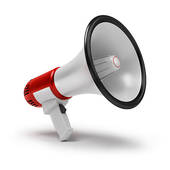 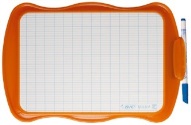 Il grandit
Grandir (Il)
Ils font
Faire (Ils)
Nous prenons
Prendre (nous)
Je Prends
Prendre (je)
Nous Voyons
Voir (Nous)
Nous lançons
Lancer (Nous)
Inscrit sur son ardoise combien tu as de verbes justes
~
Exercice 1 : Conjugue à la bonne personne les verbes
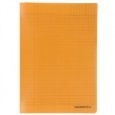 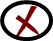 ~
prenons
Nous (prendre) ………………… le métro pour aller travailler.
Je (venir)……………….. de comprendre ce problème.
Marc et Laurent (grandir) ………………………… vite.
Vous (chanter) …………………. bien.
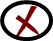 viens
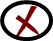 grandissent
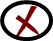 chantez
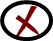 ~
Exercice 2 : Complète avec le verbe aller à la bonne personne
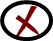 ~
vais
a) Je ………… à l’école.
b) Nous ……………… au cinéma. 
c) Martin …………. Chez le médecin.
d) Ils …………..  voir mamie.
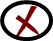 allons
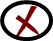 va
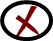 vont
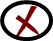 ~
Exercice bonus : Ecris chaque phrase avec un verbe de la liste conjugué au présent : franchir, élargir, bondir, ralentir
~
Tu ……………………… en arrivant au rond point.
Les chevaux ………………………… la rivière.
Vous …………………….. de joie.
ralentis
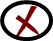 franchissent
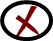 bondissez
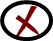